CR-GR-HSE-302 Gestion du changement
Nouvelle règle pour M&S
Objet : Exigences HSE de gestion des risques dus à des changements permanents, temporaires ou urgents effectués dans les installations. 
        La règle complète les exigences de la Règle d'or 11.
Champ d’application : Toutes entités et filiales opérant une installation à risques majeurs :
Seveso seuil bas (réglementairement soumise ou pas) ;
installations pétrolières et gazières en mer ;
puits et installations associées et les pipelines.
Nouvelle règle à déployer pour la branche M&S
Contribution : 10 % de nos Process Safety Events dus à un MOC défaillant en tant que cause immédiate 
Date de publication dans REFLEX : 22/07/2019
Date d’application : 6 mois après publication
ARTICULATION DES EXIGENCES
Processus MOC
Un Processus MOC est mis en œuvre.
Il est décrit dans une procédure (étapes, tâches et responsabilités, approbations, etc.)
Une fonction est désignée pour coordonner les demandes de changement.
REVUE DES EXIGENCES : Processus MOC
Exigence 3.1.1 : Processus MOC
Un processus est mis en œuvre pour gérer les changements permanents, temporaires ou des changements urgents qui présentent un impact potentiel sur le niveau de risque HSE et qui concernent :
les installations (ex. : équipements, procédés, technologies, matériaux, seuls/paramètres de sécurité) ;
les conditions opératoires et procédures opératoires ;
l’organisation, y compris le personnel d’exploitation.
Une fonction est désignée pour coordonner et suivre toutes les demandes de changement de l’entité ou la filiale.
REVUE DES EXIGENCES : Processus MOC
Exigence 3.1.2 : Contenu minimum de la procédure MOC
L’entité décrit le processus MOC dans une procédure qui traite au minimum les aspects suivants :
la coordination du processus MOC ;
les étapes d’approbation du changement (planification, coordination, contrôle, etc.) ;
la liste des changements typiques soumis au processus MOC et les changements à l’identique non couverts par ce processus; 
les tâches de chaque acteur impliqué dans le processus MOC (ex. : initiateur, membres de l’équipe d’appréciation, autorité d’approbation, le leader de la revue de démarrage [Pre-Start Up Safety Review : PSSR]) ;
la formation nécessaire à la mise en œuvre du processus ;
l’évaluation du processus MOC.
REVUE DES EXIGENCES : Appréciation du changement
Exigence 3.2.1 : Initiation du changement
La demande de changement, y compris sa justification, est formellement consignée et documentée afin que ses objectifs :
restent clairs durant les phases d’évaluation et de mise en œuvre ;
soient communiqués aux parties concernées ;
restent toujours traçables après la réalisation du changement.
Exigence 3.2.2 : Appréciation du changement y compris des risques et des impacts
L'appréciation du changement inclut l’évaluation des impacts et des risques HSE du changement. Cette évaluation implique :
la fonction en charge des aspects HSE ainsi que les représentants des disciplines appropriées en fonction de la nature du changement (ex. : inspection, maintenance, exploitation, engineering) ;
d’autres parties impactées ou influencées par le changement ;
l’identification des dispositions réglementaires, standards et de REX applicables.
Le cas échéant, les impacts et les risques HSE sont traités à travers la définition de mesures de contrôle.
REVUE DES EXIGENCES : Mise en œuvre du changement
Exigence 3.3.1 : Formation et communication
Selon les besoins, la formation du personnel (y compris les sous-traitants et les fournisseurs) directement concerné par le changement est définie, planifiée et organisée avant le changement.
Le personnel et les tiers pouvant être affectés sont informés du changement et des mesures de gestion des risques associées.

Exigence 3.3.2 : Mise à jour de la documentation
Tous les documents impactés par la modification sont mis à jour et disponibles dès que la modification est réalisée.

Exigence 3.3.3 : Revue de démarrage
Avant de redémarrer une installation physiquement modifiée après un changement significatif, une revue de démarrage (PSSR) est effectuée.
Tous les documents requis pour la mise en service sont mis à disposition pour la PSSR.
REVUE DES EXIGENCES : Revue de performance
Exigence 3.4.1 : Evaluation du processus MOC
La performance du processus MOC est évaluée périodiquement.
Où trouver des informations complémentaires et documents ?
Publication sur WAT: http://wat.corp.local/sites/s215/fr-FR/Pages/actualites/2019/CR-GR-HSE-302-Gestion-du-changement-.aspx


HSE toolbox: https://www.toolbox-hse.total.com/fr/one-maestro


REFLEX: référentiel des textes normatifs Groupe: https://reflex.sinequa.corp.local/


M&S Référentiel Branche : http://crescendo4all.rm.corp.local/sites/Ref_MS/Pages/Home.aspx
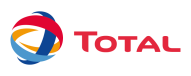 7
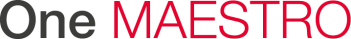